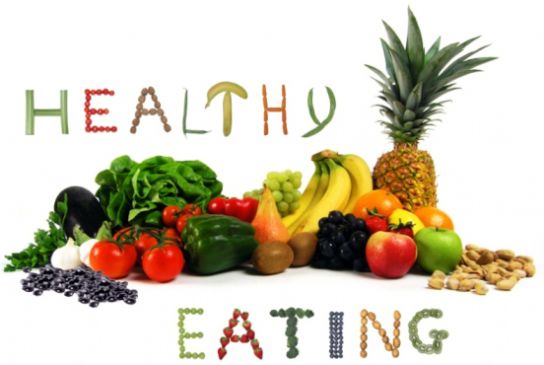 The healthy food.
Peredreeva Anastasia,
Peredreeva Anna
8 «A» class.
The healthy food is important.
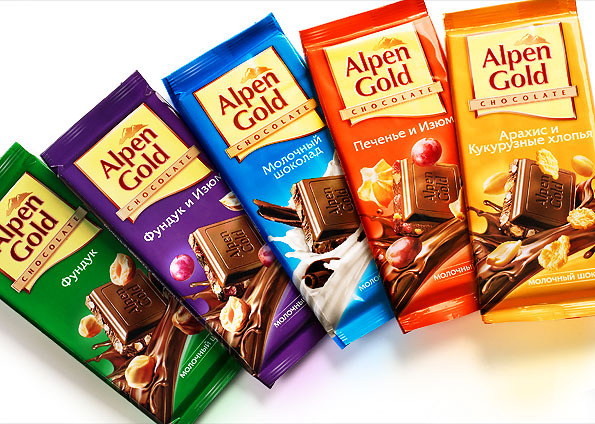 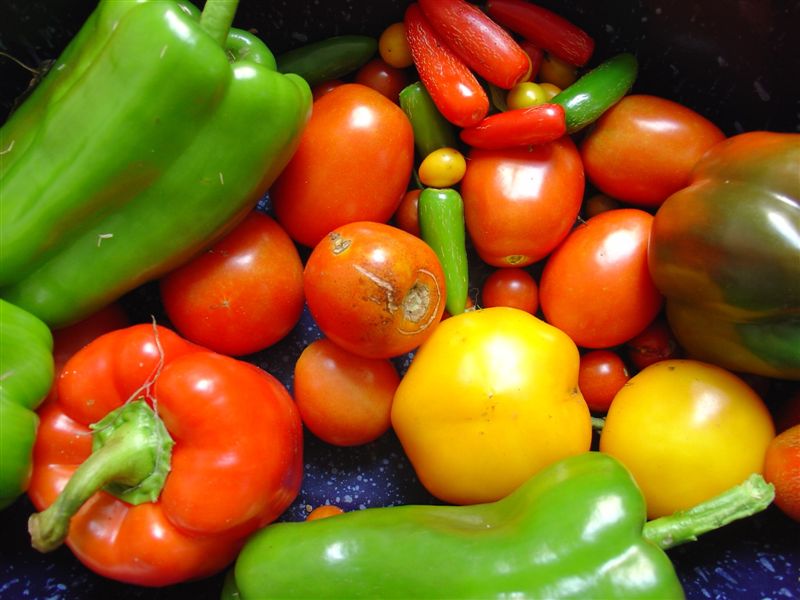 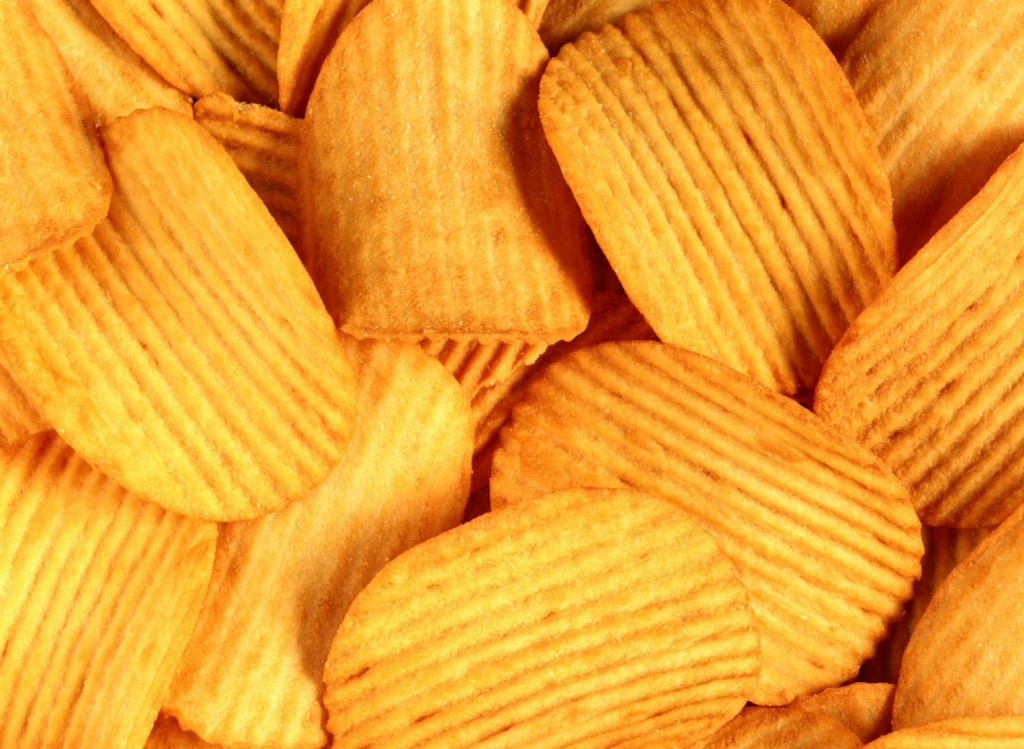 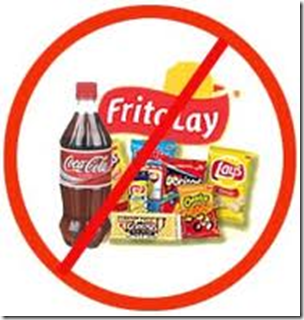 The first rules of a healthy food.
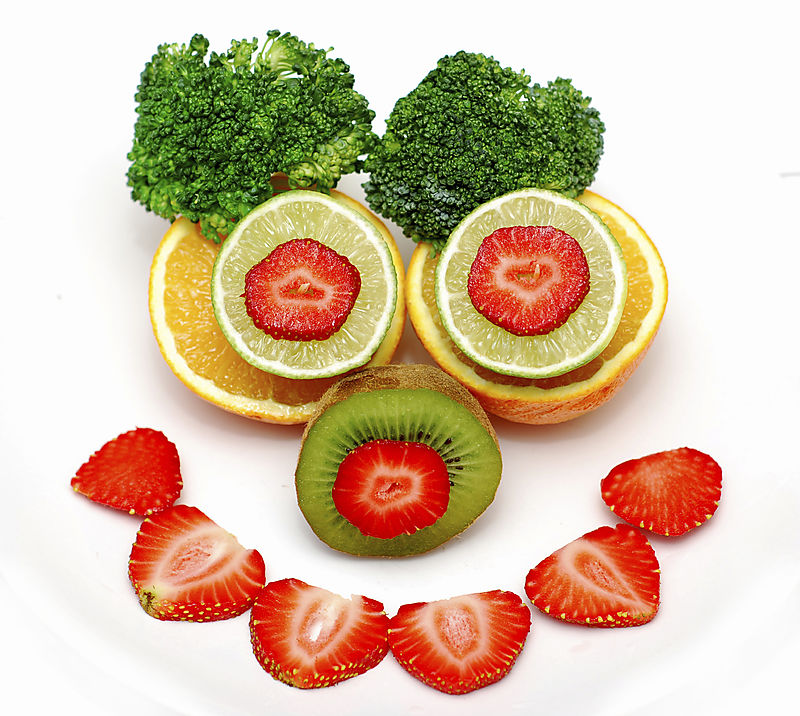 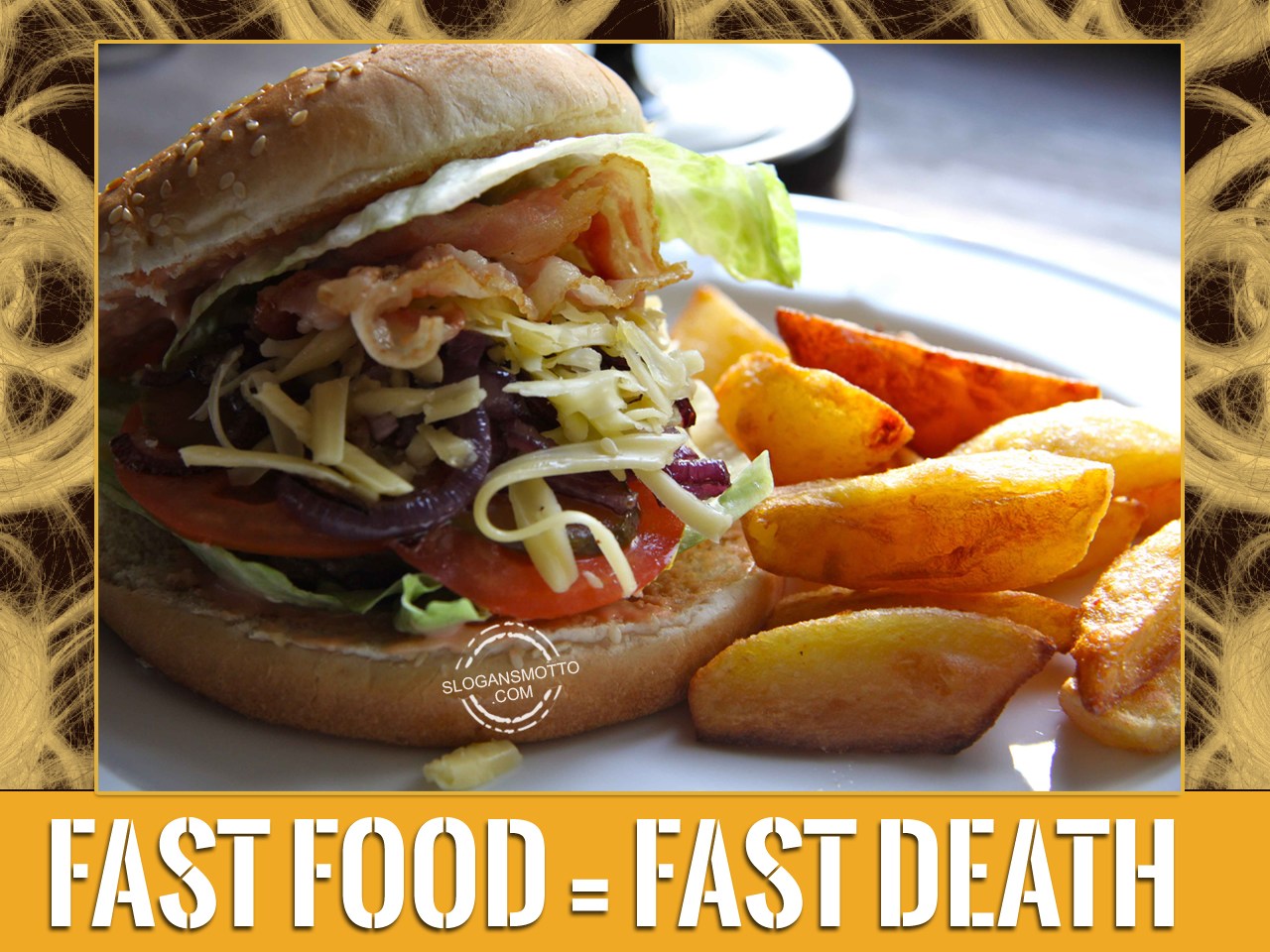 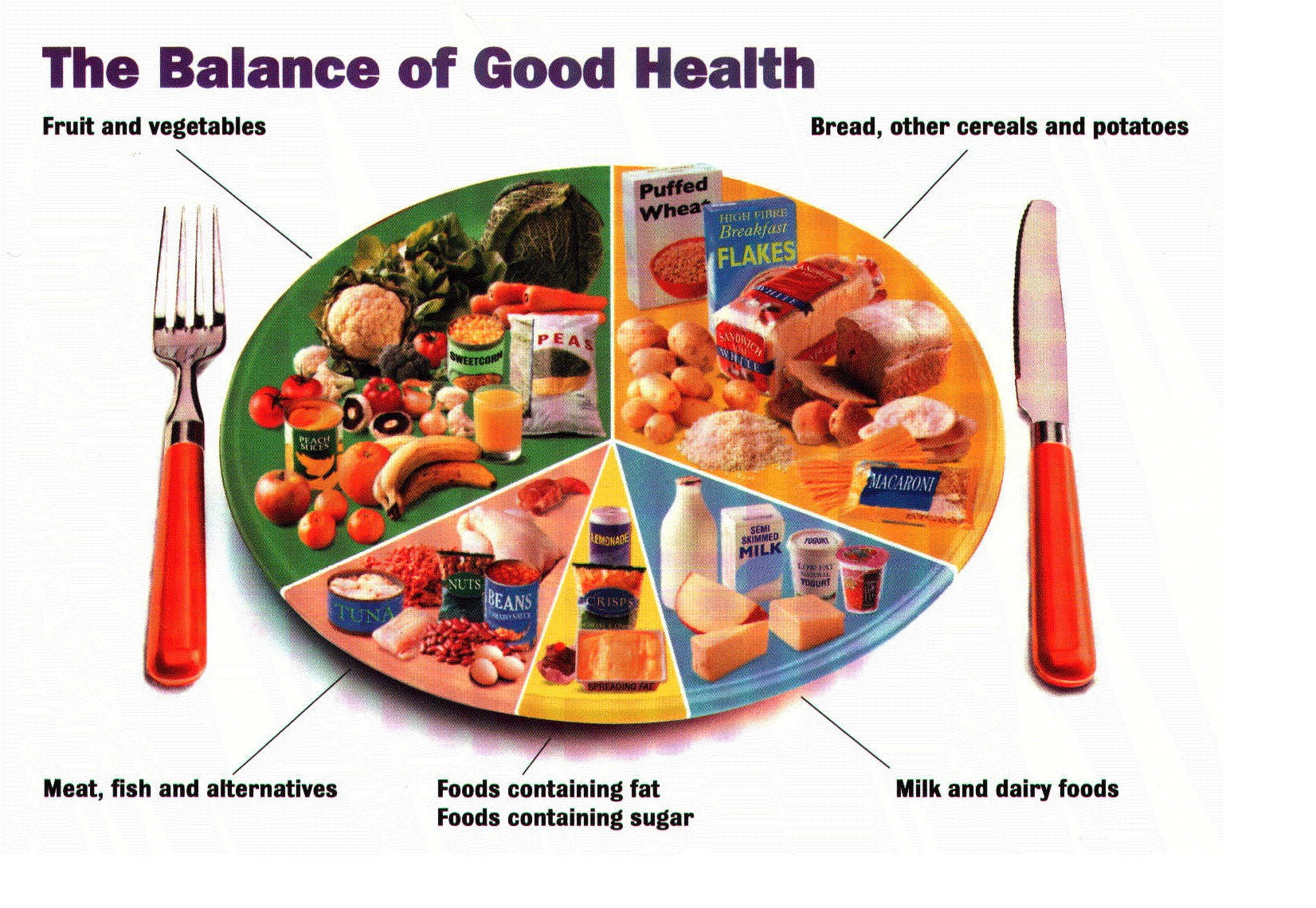 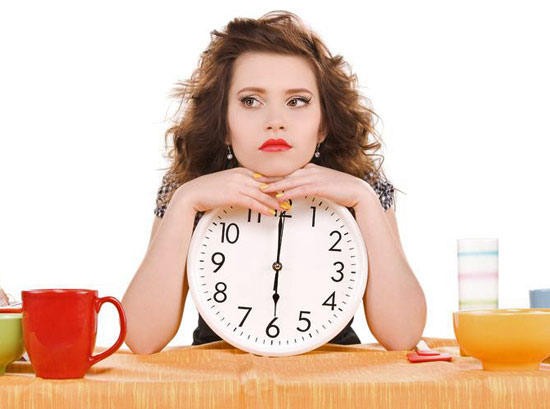 A diet is not good!
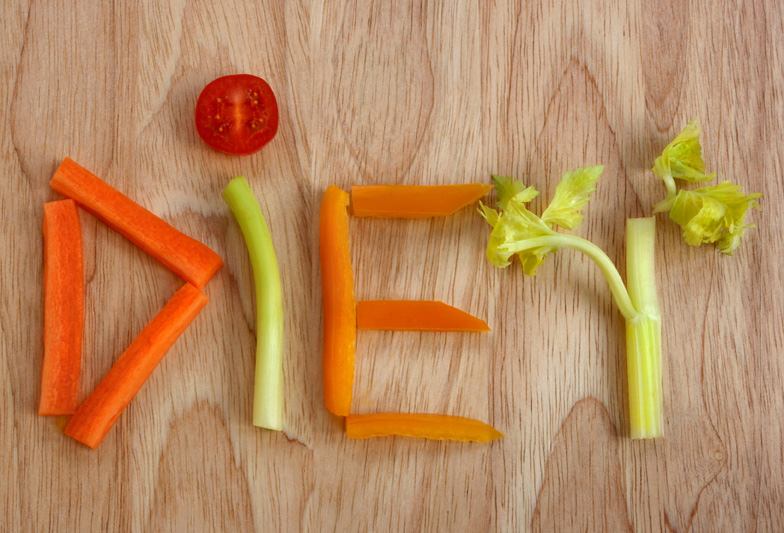 The health is very important.
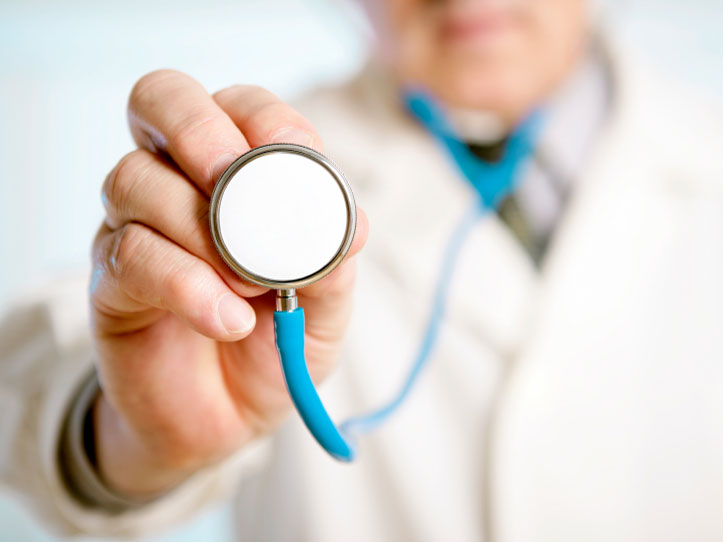 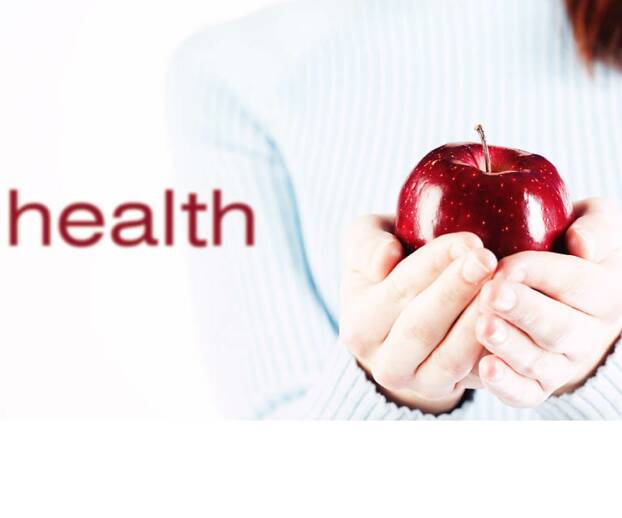 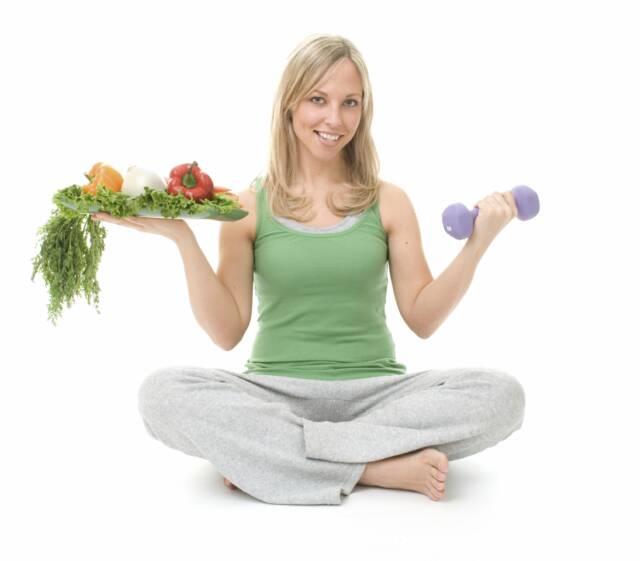 Vitamins
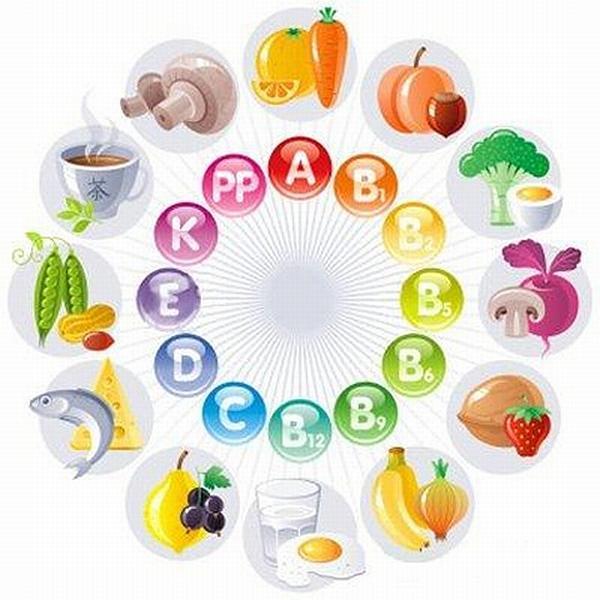 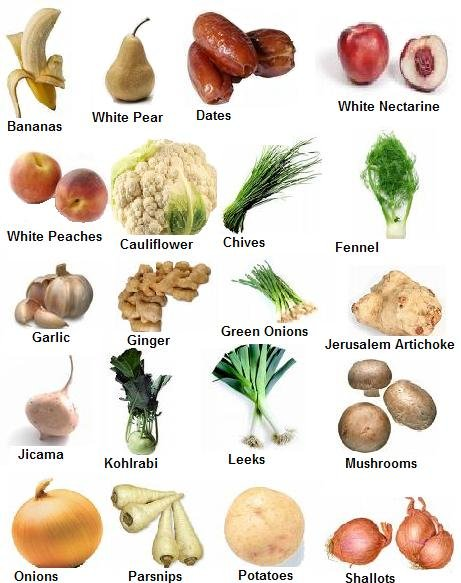 Vitamin A
Vitamin A improves sight and promotes growth of bones and development of teeth. Vitamin A sources in fruit: apricot, avocado, blackberry, melon, kiwi, peas, and etc.
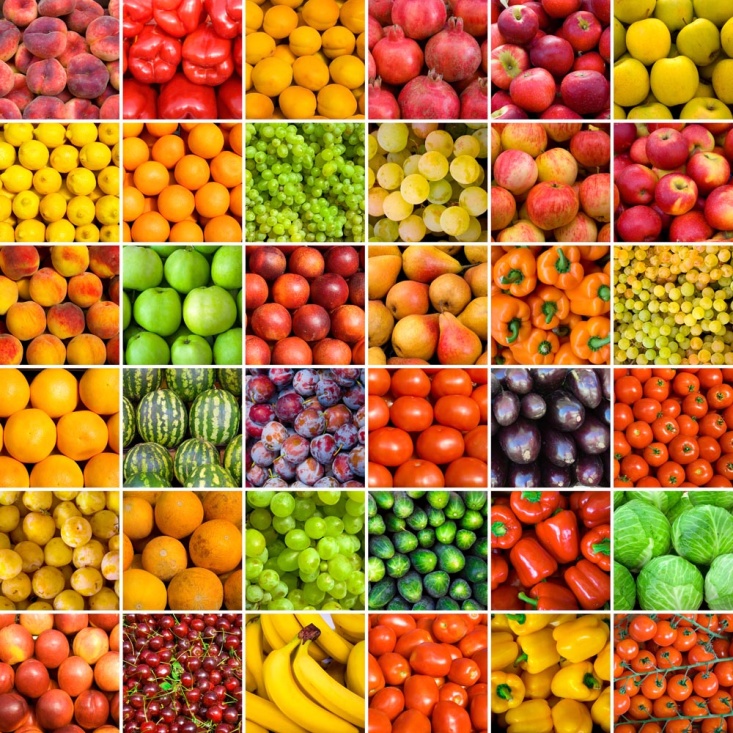 Vitamin B
Vitamin B regulates an exchange of amino acids and carbohydrates. Also it is necessary for healthy functioning of heart, nervous system and muscles.
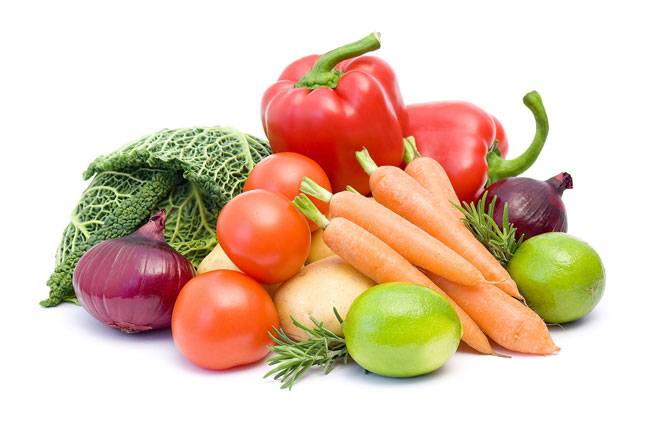 Vitamin C
Vitamin C works as antioxidant and helps to protect cells of a body.  Vitamin C sources in fruit: apples, bananas, blackberry, kiwi and etc.
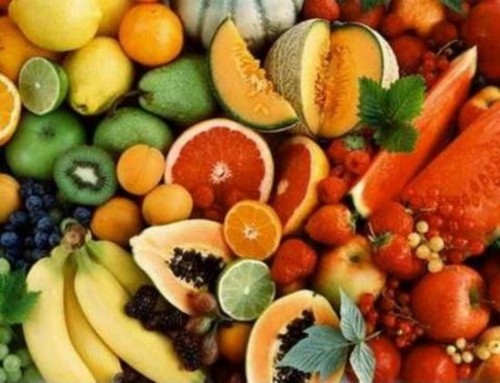